Design Methodologyfor Rich Web-based Applications
Nalaka R. Dissanayake
Director of studies: Dr Alexander Bolotov
Secondary supervisor: Dr Simon Courtenage
Content
Introduction
Literature Review
Work completed
Future work
Methodology
“
2
1. Introductiona. Background – Rich Web-based Applications
Type of web-based systems
3
1. Introductiona. Background – Rich Web-based Applications
Type of web-based systems
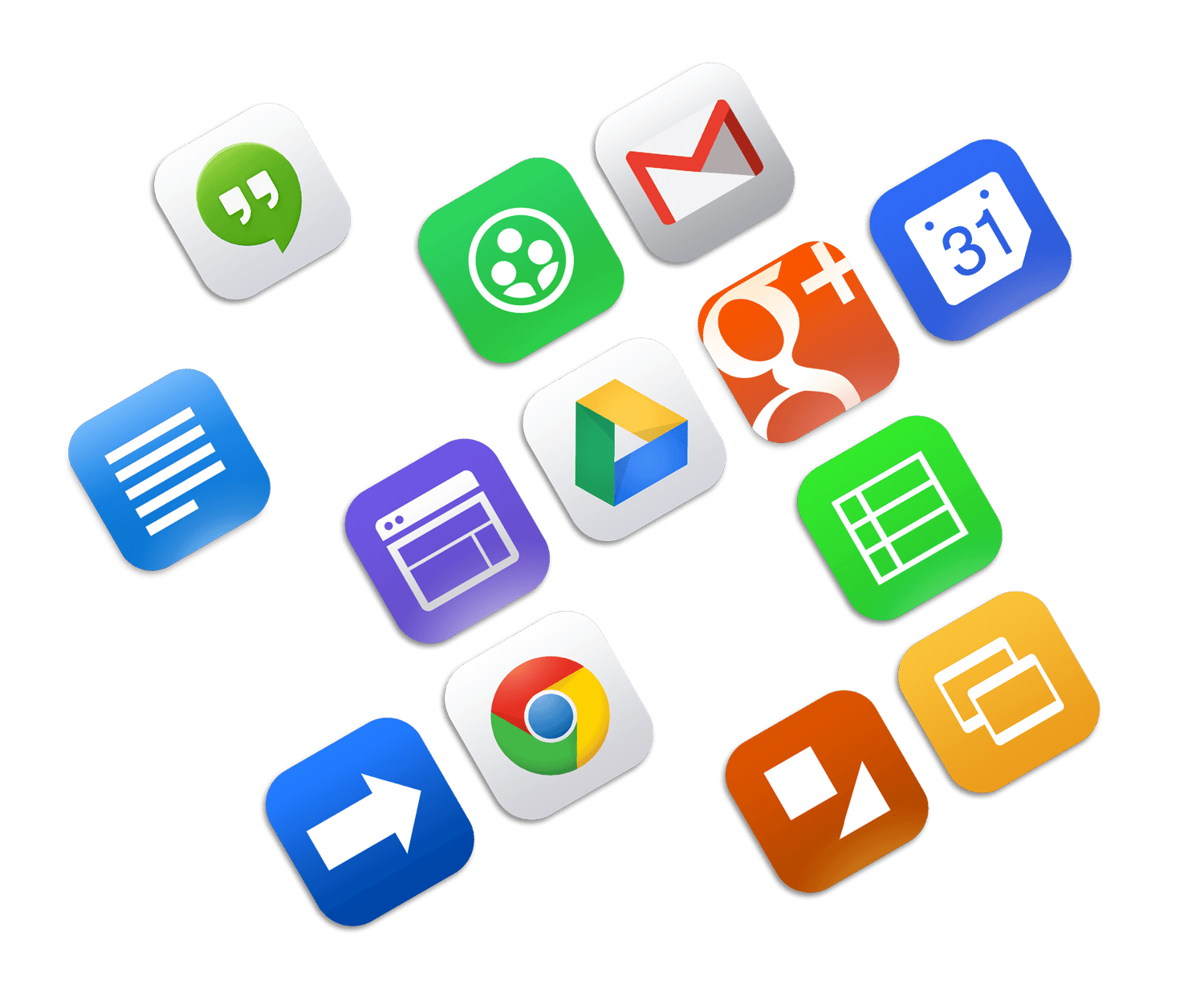 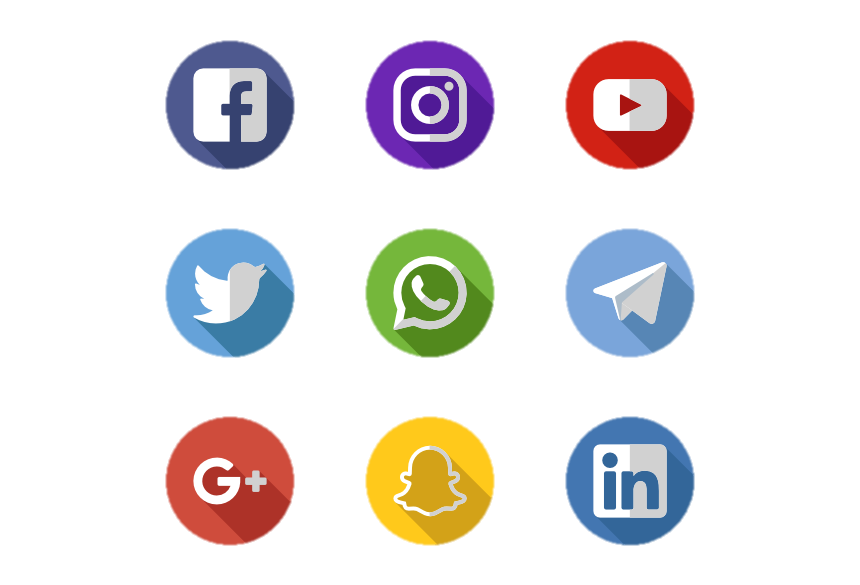 4
1. Introductiona. Background – SE methodology
Software engineering methodology is a framework that governs the engineering project by defining a set of methods selected for a software engineering project based on specific criteria.
5
1. Introductiona. Background – SE methodology
Software engineering methodology is a framework that governs the engineering project by defining a set of methods selected for a software engineering project based on specific criteria.

Methods
Engineering approaches (model driven engineering, agile SE)
Design and development Approaches (OODD, structured DD)
Modelling languages (syntax and models)
Standards, guidelines, tools, practices, policies, …..
6
1. Introductiona. Background – Design methodology
high-level/preliminary design (architectural design)
Informal Box-and-Line Drawing
Architectural Description Languages (ADLs)
UML-based Architectural Modelling – SysML, C4 model

low-level/detailed design
Processing/business logic
Communication logic and APIs
GUIs and events
Databases
7
1. Introductionb. Problem and Motivation
Research problem is the unavailability of a complete design methodology dedicated to catering to the specificity of the RiWAs.
8
1. Introductionb. Problem and Motivation
Research problem is the unavailability of a complete design methodology dedicated to catering to the specificity of the RiWAs.

Available solutions (low adoptability)
Incomplete – Do not address all the aspects of RiWAs, like 
DC related logic and API modelling
Business logic distribution
Complex – Lots of new syntax and models, resulting  a higher learning curve
9
1. Introductionc. Aim and Objectives
Aim of the research is to introduce a novel designing methodology for RiWAs, which is complete and simple.
10
1. Introductionc. Aim and Objectives
Aim of the research is to introduce a novel designing methodology for RiWAs, which is complete and simple. 

Obj 1. Identify the general characteristics of the RiWAs to be addressed by a complete design methodology
Obj 2. Identify a comprehensive abstract architectural style for the RiWAs
Obj 3. Introduce a RiWA design methodology
Obj 4. Demonstrate the utilization of the introduced methodology through a use case
Obj 5. Evaluate the introduced design methodology for the RiWAs
11
1. Introductiond. Research Hypotheses
H01: Models can be introduced to design all the general characteristics of the RiWAs, based on a comprehensive abstract architectural style.
H02: A simple UML profile can be introduced to produce the complete set of models introduced while satisfying the H01, maintaining lower complexity, thus, incorporating a lower learning curve towards higher adoptability.
H03: A complete RiWA design methodology can be produced, utilizing the UML profile and the models of that profile, introduced while satisfying the H01 and H02.
12
2. Literature reviewHigh-level design methods
13
2. Literature reviewLow-level design methods
14
3. Work completeda. General characteristics of RiWA [Obj 1]
Client-side Event Handling
Split Business Logic between Client and Server
Required effective Modularization
Required proper DC Handling and Management
15
3. Work completedb. Comprehensive style for RiWA [Obj 2]
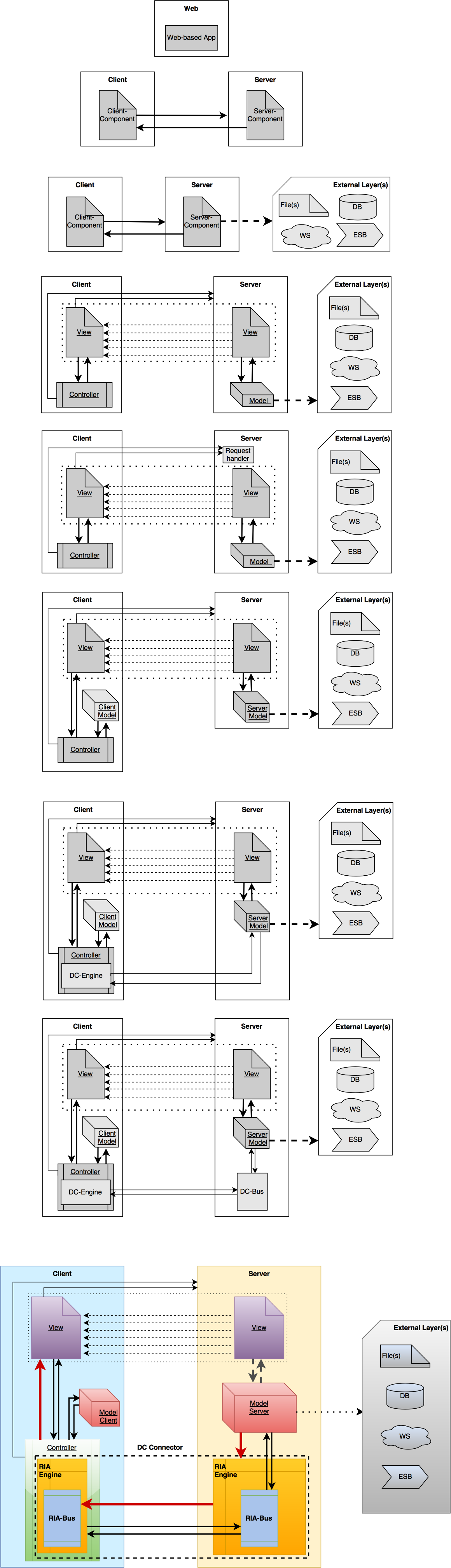 16
3. Work completedc. Requirements for high-level design
1. Processing elements of RiWAs
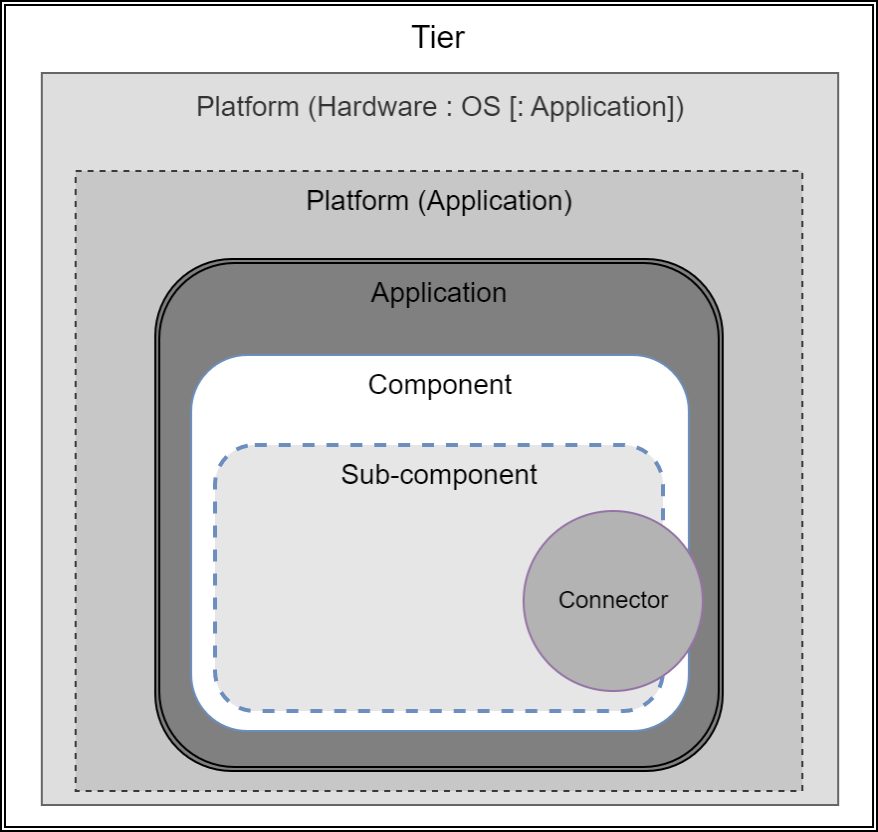 17
3. Work completedc. UML notations for high-level design
1. Naming labels
<< Element : Type : Name >>
18
3. Work completedc. UML notations for high-level design
1. Naming labels
<< Element : Type : Name >>
<< Tier: Presentation : Users >>
19
3. Work completedc. UML notations for high-level design
1. Elements
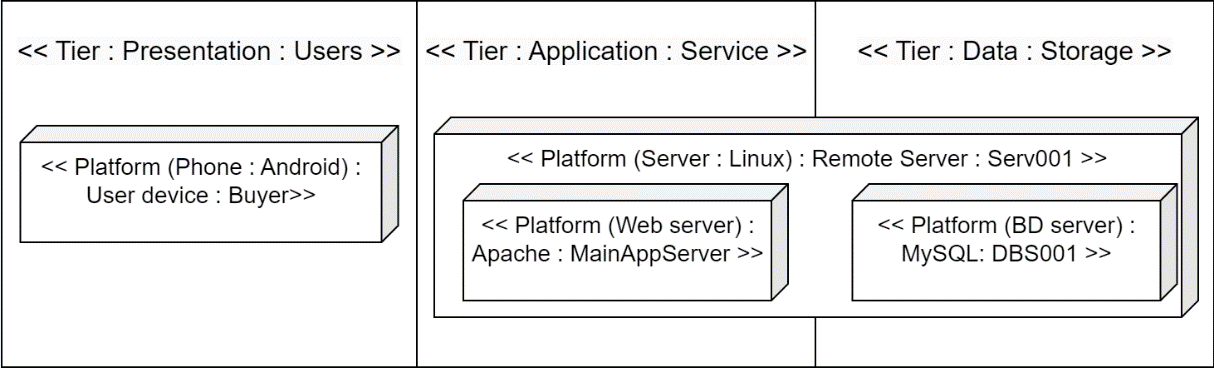 20
3. Work completedc. UML notations for high-level design
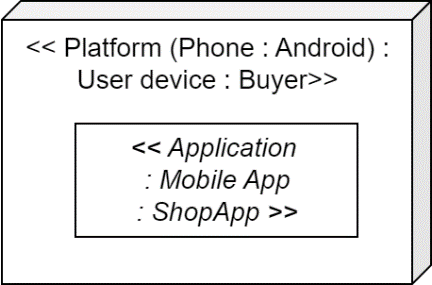 1. Elements
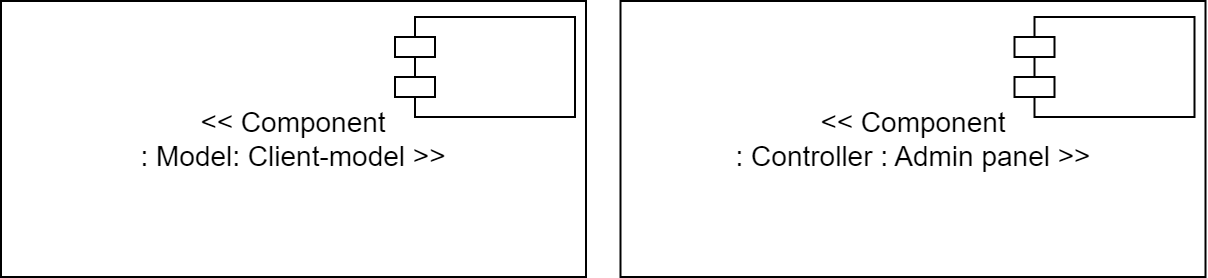 21
3. Work completedc. UML notations for high-level design
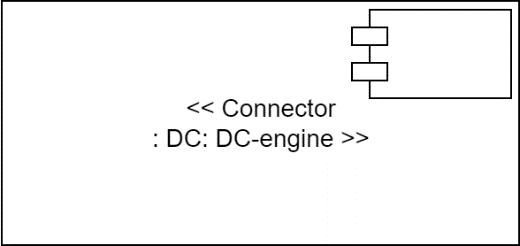 1. Elements
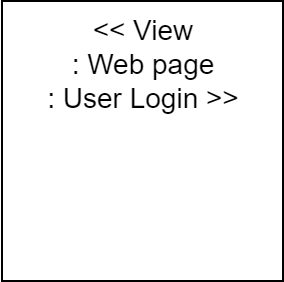 22
3. Work completedc. UML notations for high-level design
2. Communication channels
Direction, mode (request, response, pull, push), name, and type
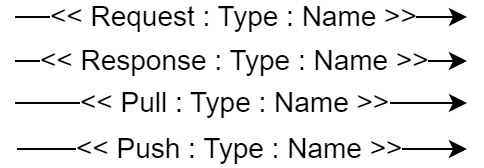 23
3. Work completedc. UML notations for high-level design
3. Additional entities
User, DB, files, web services, networks
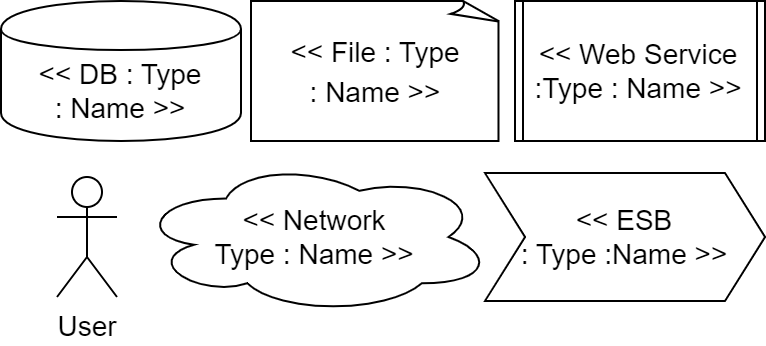 24
4. Future worka. Tasks to complete [Obj3]
Introduce UML profile/extension for high-level design of RiWAs
Introduce UML profile/extension for the low-level design of RiWAs
Finalize the process, rules, and guidelines for the proposed design methodology
Use case – design a real-world system and demonstrate the application of the proposed methodology
Evaluate the proposed design methodology
25
4. Future workb. Contributions [Obj3]
A comprehensive set of models
A new UML profile
A new design methodology for the RiWAs
A case study
26
5. Methodologya. Research methods
Research type
Qualitative research – complexity, completeness, simplicity, and easiness
Conceptual research – Implementing a design methodology
27
Conceptual
5. Methodologya. Research methods
Software Engineering = fn(C,F,D)
Formal
Developmental
Research type
Qualitative research – complexity, completeness, simplicity, and easiness
Conceptual research – Implementing a design methodology

Research Framework
Software Engineering Research Methodology (SERM)
28
Step 3: Implement the methodology
Step 2: Design the language elements
Step 1: Set requirements
Identify general characteristics and features of RiWAs to address
Set requirements for high-level design aspects of RiWAs
Set requirements for low-level design aspects of RiWAs
Define the models
Define the rules and guidelines
Design architectural design language elements
Design detailed design language elements
5. Methodologyb. Implementation of the Proposed Design Methodology
Process
29
5. MethodologyC. Evaluation
Self-evaluation – to identify the pros and cons of the produces design methodology
Contextualized comparisons – to compare the introduced methodology against the available solutions, to reflect the advancements and limitations
Expert evaluation – To verify the usefulness, based on the opinions of the domain experts

Triangulate the results to derive conclusions.
30
“
Thank youQ and A
31